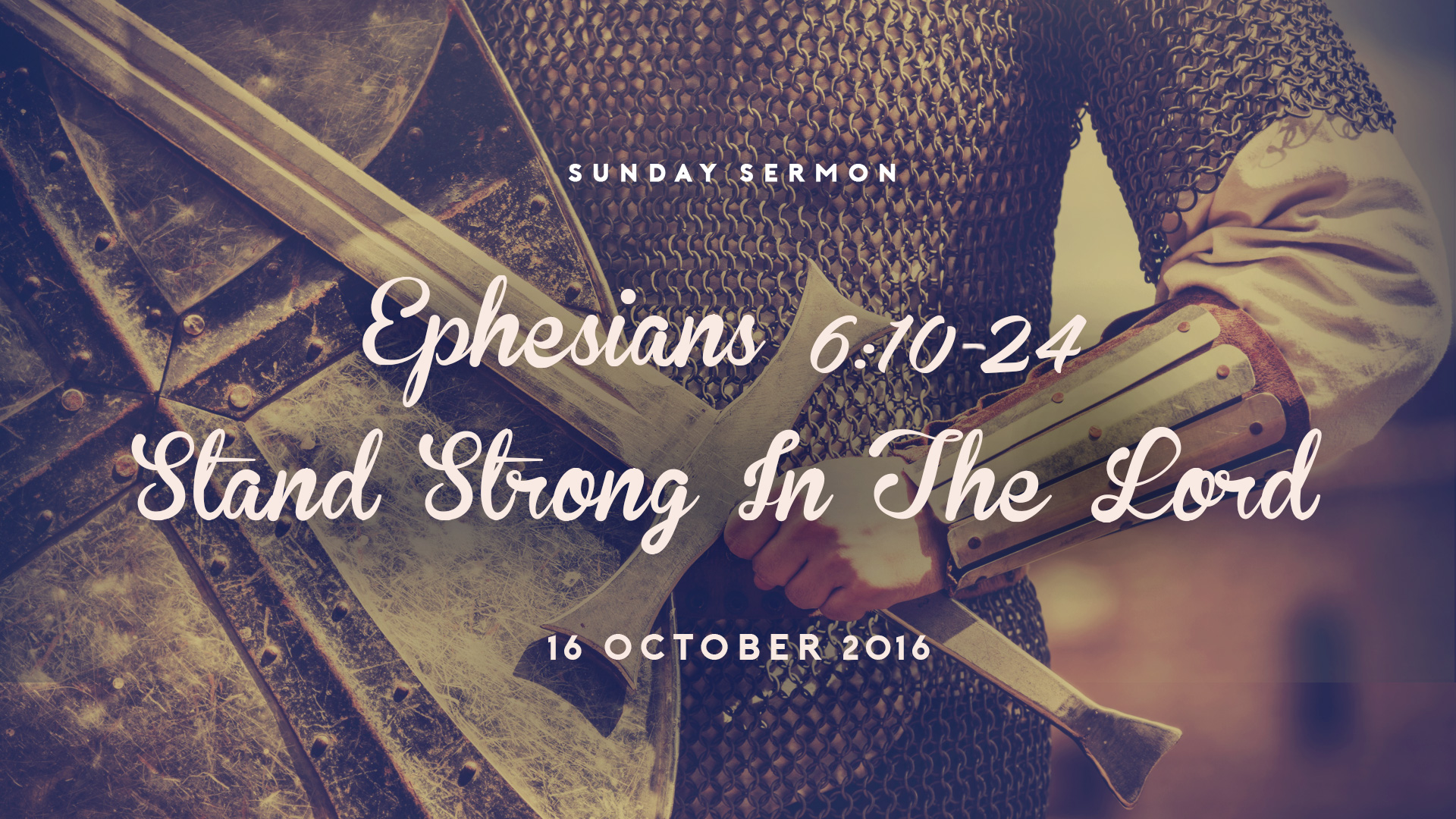 Belt
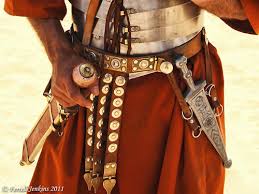 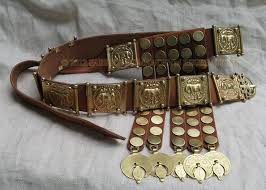 Breastplate
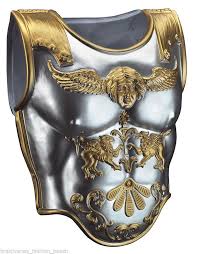 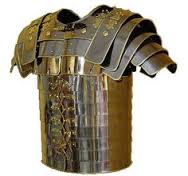 Shoes
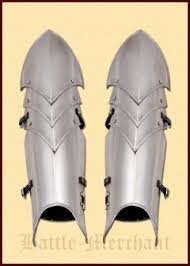 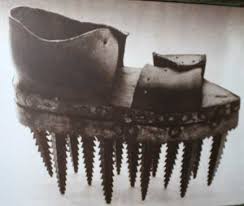 Shield
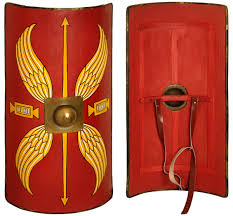 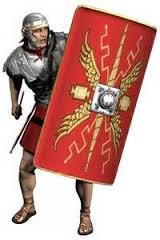 Shield
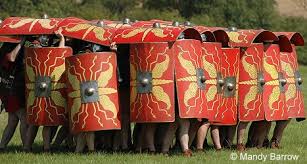 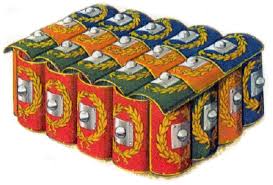 Helmet
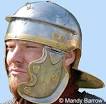 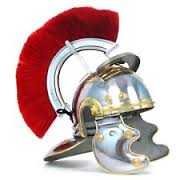 Sword
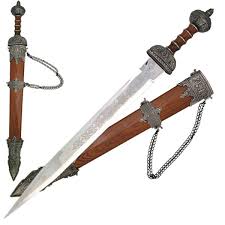 Spear
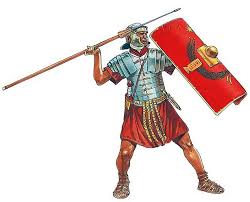